IT a stát
4. 10. 2019
Veronika Netolická 
Moderní technologie a bezpečnost
Disclaimer: Názory prezentované v této přednášce jsou výhradně názory autora a nemusí se nutně ztotožňovat s názory zaměstnavatele
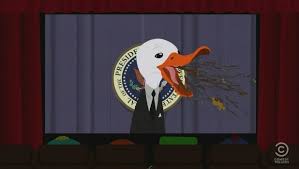 Obecně
Stát
Specifický příklad aktéra
Specifický model chování 
Specifické aktivity 
Za specifickým účelem
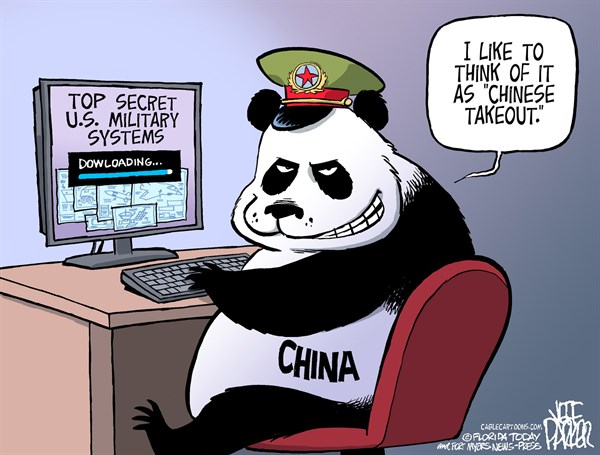 Ideologie 





Jednotlivec                                                                                                            Stát 


                                                                         Zisk
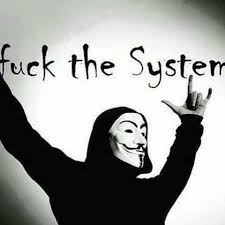 Hacktivismus               Milice       Kyberterorismus
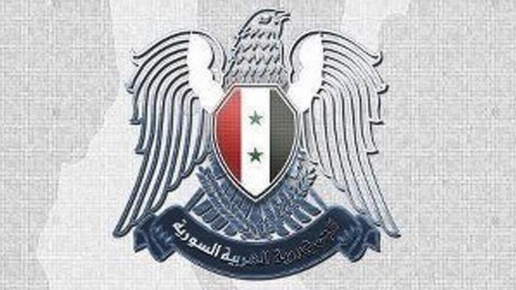 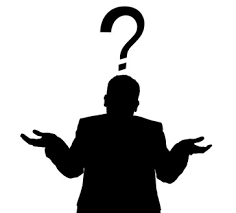 Špionáž
Sabotáž
Finanční kriminalita 
Krádež identity
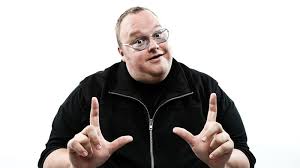 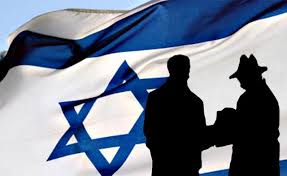 Triáda kybernetické bezpečnosti
CIA
Confidentiality (důvěrnost)
Integrity (integrita)
Availability (dostupnost)
Hlavní státní aktivity v kyberprostoru
Špionáž
Sabotáž
Cenzura 
Informační válka/propaganda 
Demonstrace síly a nelibosti 
Podpora konvenčních událostí
ŠPIONÁŽ vs. SABOTÁŽ
Špionáž (e-špionáž)
snaha o získání strategicky citlivých či strategicky důležitých informací, a to za použití nebo cílení prostředků informačních technologií. Kybernetických špionáží je nejčastěji využíváno v kontextu získávání převahy politické, ekonomické či vojenské.
Sabotáž 
podvratná činnost, která spočívá v úmyslném a vždy důsledně utajeném poškozování předmětů denní potřeby nebo v narušování funkčnosti nějakého důležitého technického systému.
Příklady
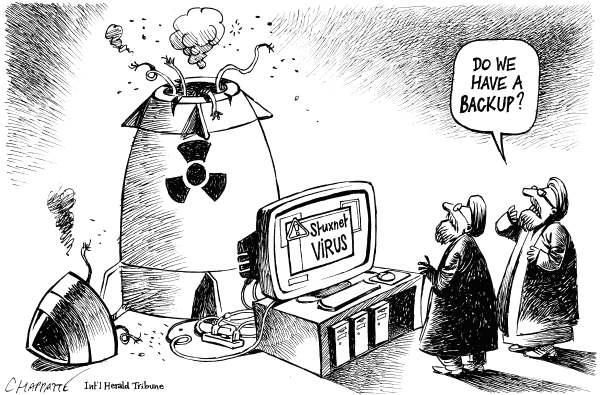 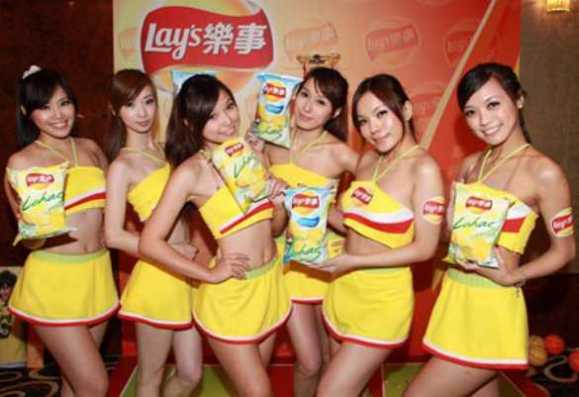 Cenzura
Nejčastěji spojeno s nedemokratickým uspořádáním země 
Halal internet vs. zablokované aplikace 
Časté obcházení ze strany obyvatel
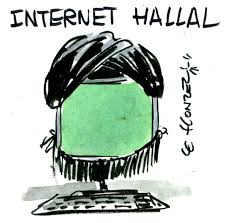 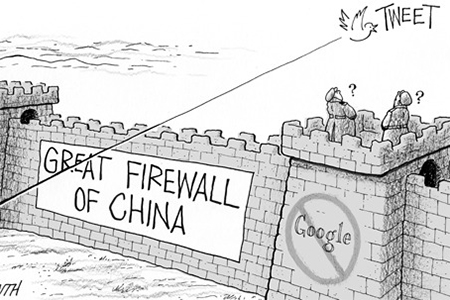 Demonstrace síly a nelibosti
Estonsko (2007) a Litva (2008)
podobný modus operandi (DDoS, defacement a malware)
připisování Ruské federaci – neexistence přímých důkazů 

Estonsko -  v důsledku odstranění bronzové sochy neznámého sovětského vojáka 
pro RF symbolem osvobození vs. symbol okupace 

Litva - hlavními důvody: přijetí zákona o zákazu nacistických a sovětských insignií, plánování vybodování americké protiraketové obrany 
kritika obojího ze strany RF
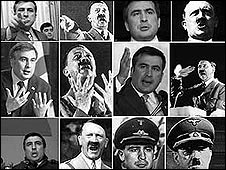 Podpora konvenčních událostí
Gruzie (2008)
na pozadí pětidenní války 
cíl: narušení aktivní komunikace a celkové vyřazení či záměna informačních toků 
metody: defacement, DoS, DDoS, malware
využití patriotického hackingu (nacionalistické nálady)
Russian Business Network 
útoky probíhaly i směrem k RF
Informační válka/ propaganda
https://prezi.com/view/JLrHlS405AVwCHbl7SRV/
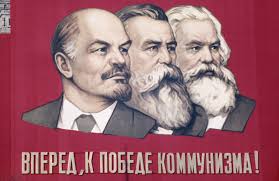 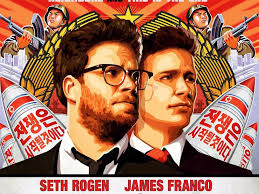 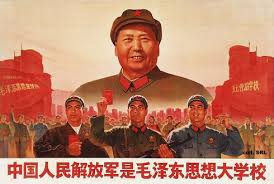 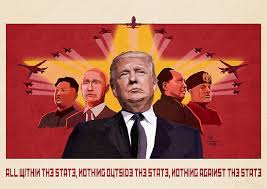 Přístup ke kybernetické bezpečnosti v prostředí pokryteckého komunismu
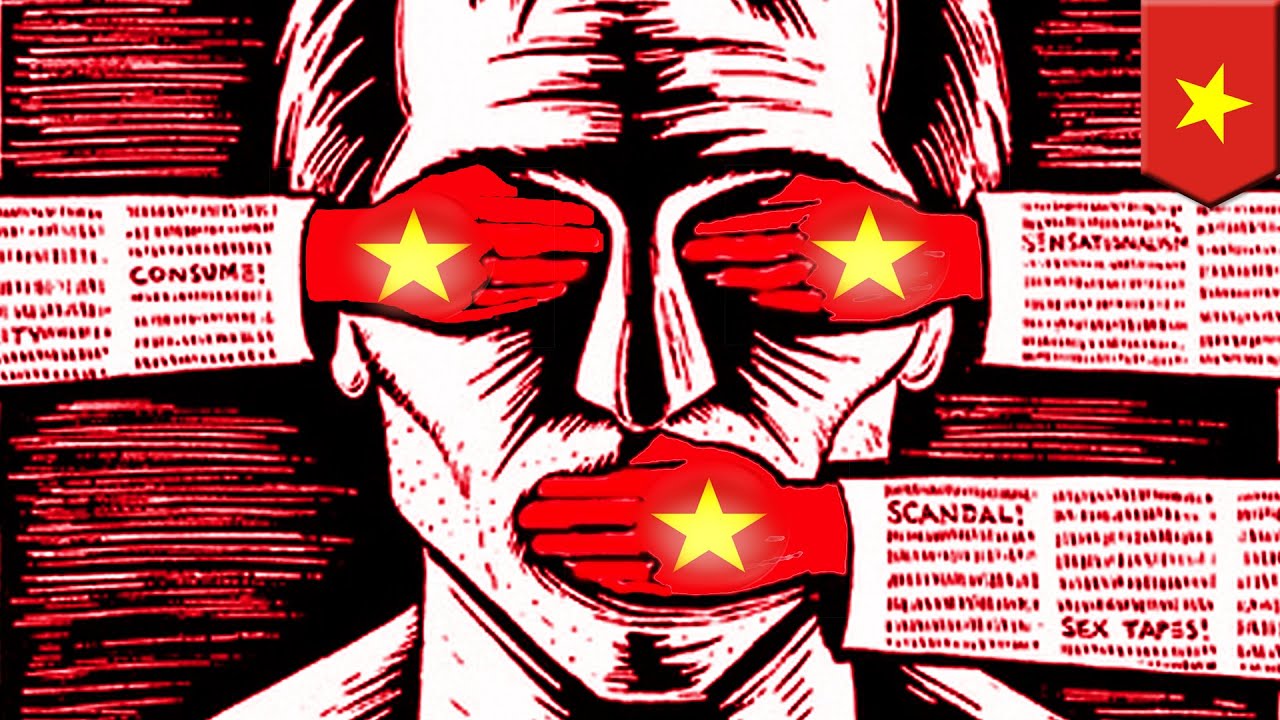 Politický a historický background
Systém jedné strany – reprezentován Komunistickou stranou Vietnamu (the Communist Party of Vietnam (CPV)
Obchodně orientovaný socialismus
 
1994 - registrována doména .vn
1997 správa internetu v rukou VNPT
Telekomunikace Vittel
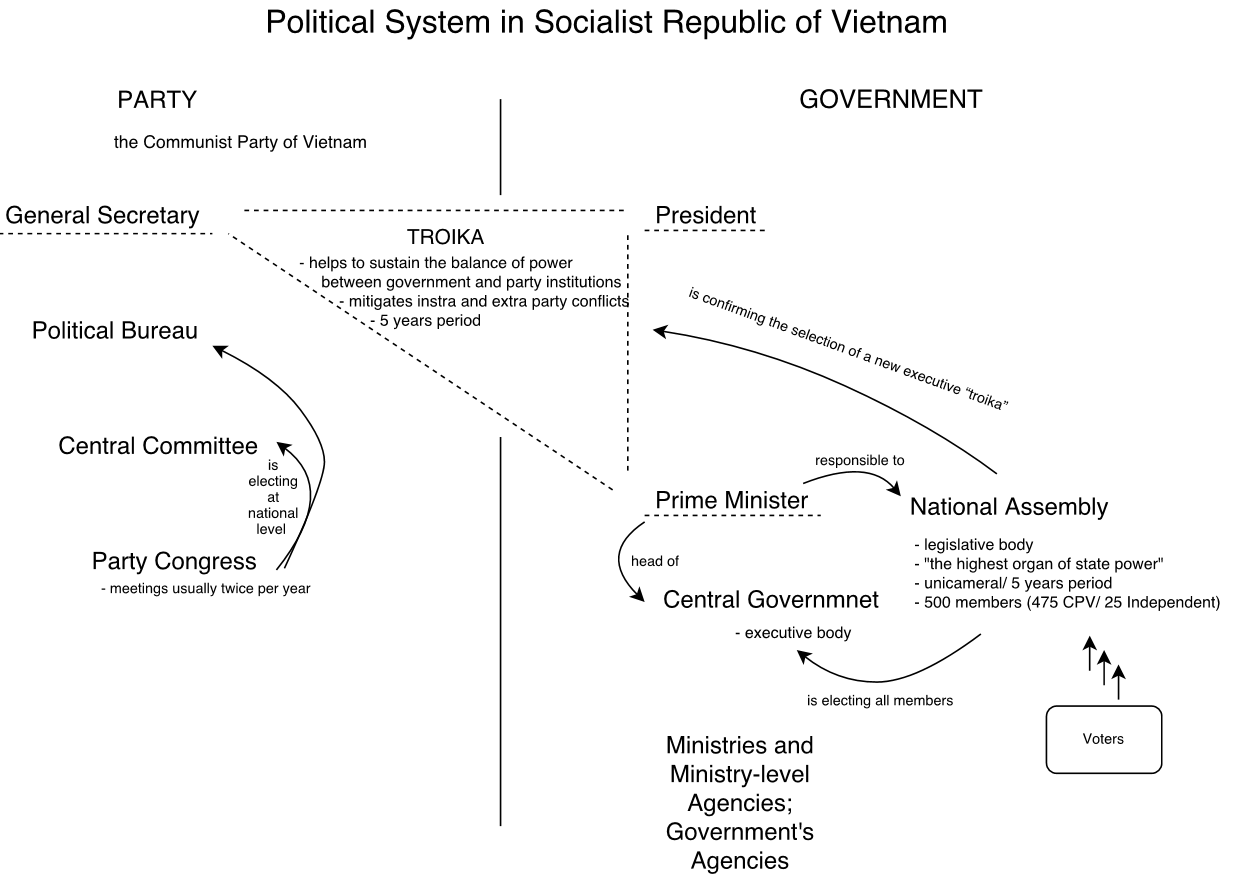 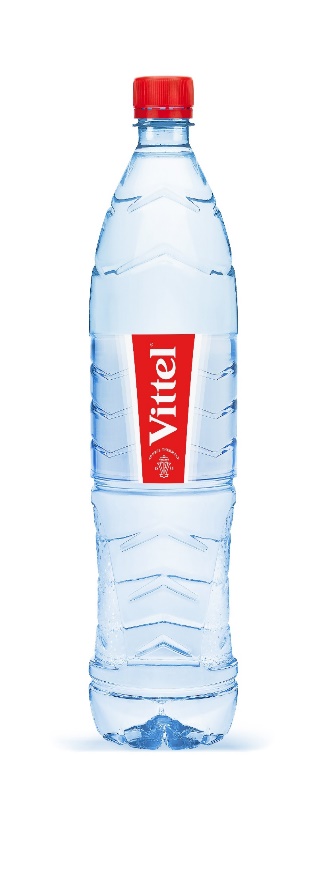 Politický a historický background II.
První státní instituce zabývající se informační bezpečností (vládou vytvořený the National Internet Steering Board)
Připojení k internetu je dostupně pro více než 66 % obyvatel 
Pouze společnosti, které jsou vlastněné státem mohou operovat jako Internet access service providers nebo Internet exchange providers
Role kyberprostoru dnes
Zajištění pokračování vlády Komunistické strany Vietnamu 
Internet jako vidina příležitosti nalákání zahraničních investorů  
Manipulace informací
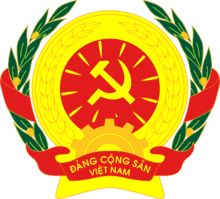 Státní aktéři I.
The Ministry of Information and Communication
regulační orgán v oblasti publikování novin a telekomunikací, IT,…
the Authority of Information Security 
the Vietnam Computer Emergency Response Team (VNCERT)

The Ministry of Public Security
Nový Zákon o kybernetické bezpečnosti 

The Ministry of National Defence
the Cyber Space Operations Command (leden 2018) „pomoc se státním dohledem k ochraně suverenity státu“
Unit/Force 47 (10 000 členů)
Státní dohled I.
Freedom House (2018) - Net Freedom Status: not free
Internet jako destabilizační prvek pro CPV

Článek 69 Ústavy (the Constitution of the Socialistic Republic of Vietnam (1992))
                                                    x

Článek 79, 88 a 258 z Penal Code (1999)
Článek 331: the Criminal Code (2015))
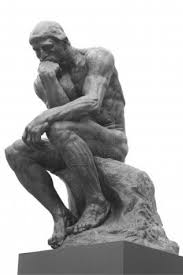 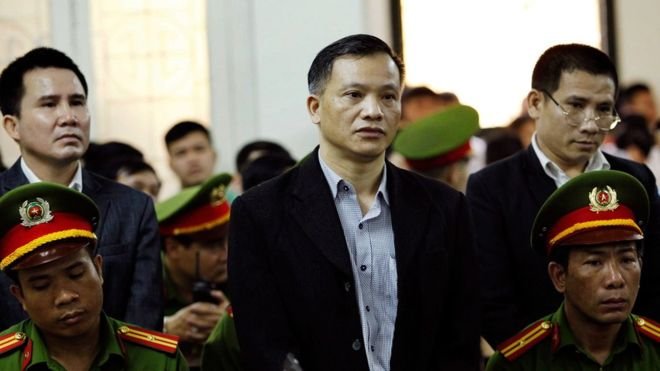 „propaganda proti CPV“
„ohrožování demokratických svobod a zájmů státu“ 
„zajišťování aktivit poškozující státní administrativu“

Výsledek: 
V roce 2017 se jednalo o zatčení min. 21 bloggerů a aktivistů
Tresty 9 – 15 let
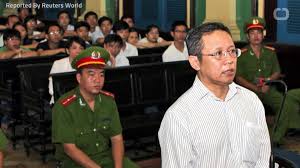 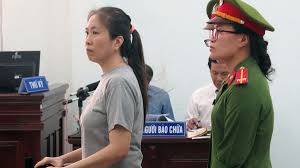 Státní dohled II.
Užívání aplikací jako je Facebook nebo Instagram je možné 
Sociální sítě využívaný jako nástroj politiky v klíčových momentech 
Aplikace jsou dostupné, ale … odstraňování „toxického“ obsahu
Go.vn, stejně jako FB, až na pár drobností
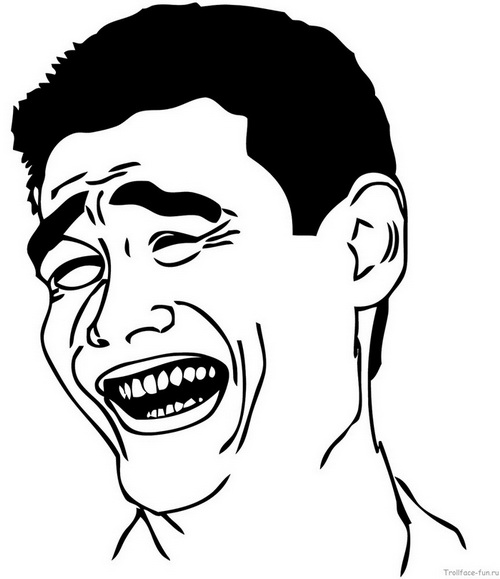 Go.vn
Kampaně připisované Vietnamu
APT32 (the OceanLotus Group -APT-C-00)
Aktivní minimálně od roku 2013 
Aktivity zaměřené proti ASEAN, zahraničním společnostem se zájmem ve VN, lidskoprávním organizacím, zahraničním vládám, disidentu či novinářům
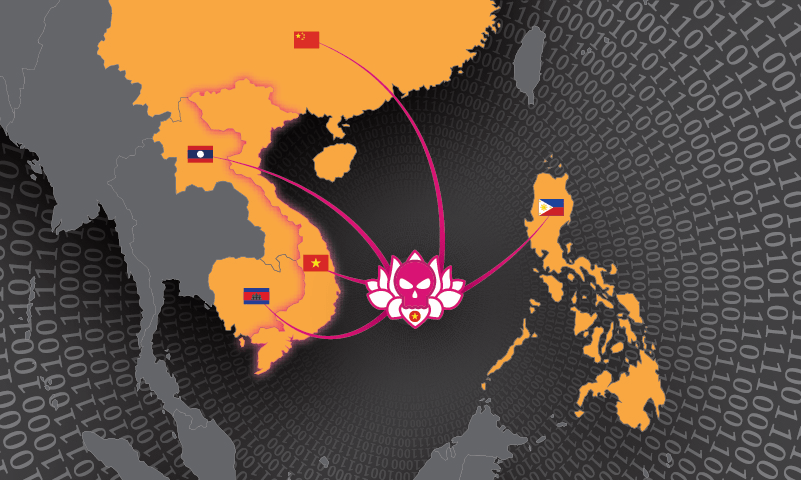 Další významní aktéři
Chinese 1937CN Team
Pravidelné napadání vládních stránek (2016 – dvě největší letiště)
Necílí pouze na VN, ale i na okolní státy 
Kopíruje vztahy v reálném prostředí 
Skupina ze Severní Koreji známá jako APT37
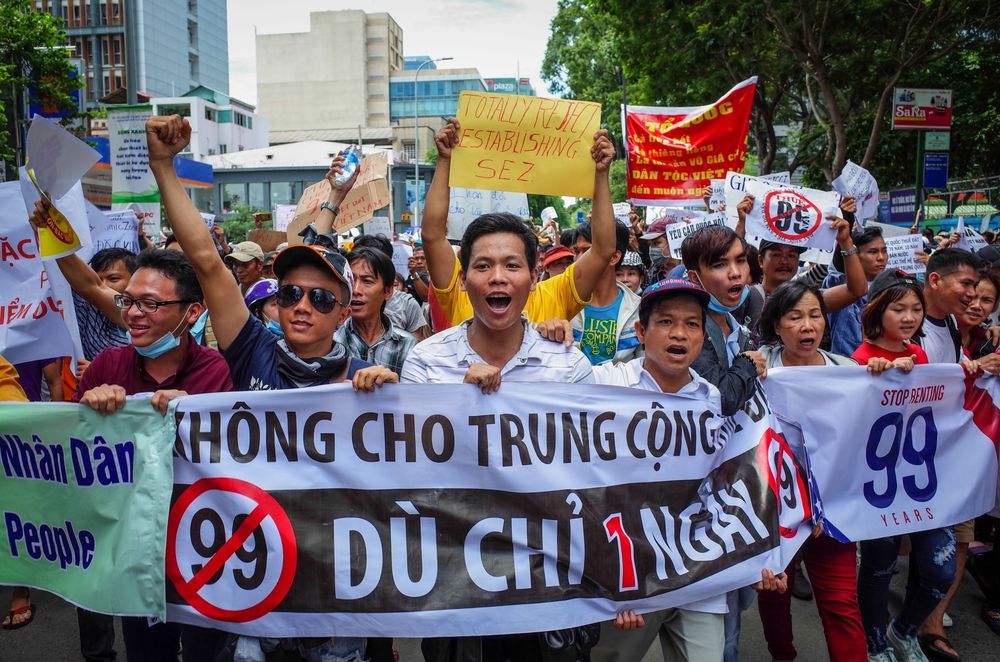 Nejnovější vývoj
Zákon o kybernetické bezpečnosti 
-protesty ze strany obyvatel (omezení svobody projevu)
-protesty ze strany členů vláda (omezení ekonomiky)
-výsledek – vypustíme draka 
Účinnost 1.1.2019
Přijato 12.6
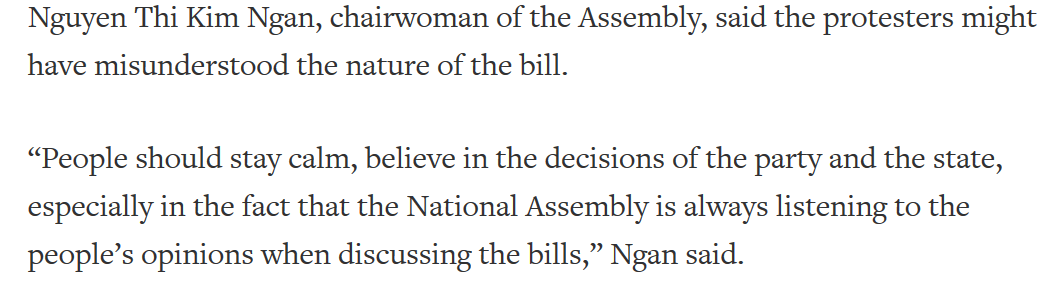 Závěrem
Základním stavebním prvkem je ideologie 
Nesoustředění se na stát jako takový, ale na režim 
Kybernetická bezpečnost jako nástroj budoucnosti, zaměření se na právo v kyberprostoru 
Sílení odporu veřejnosti a otázka udržitelného rozvoje – přiklonění se k ostatním hráčům v regionu?
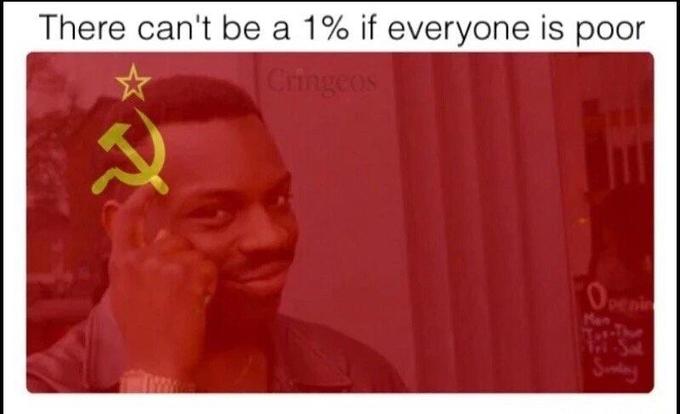 cảm ơn
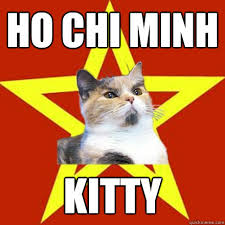 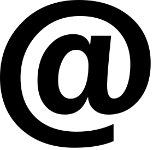 v.netolicka@nukib.cz
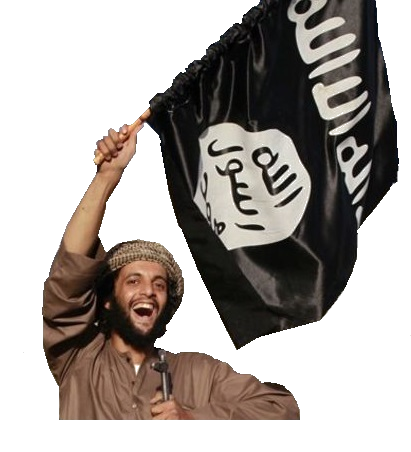 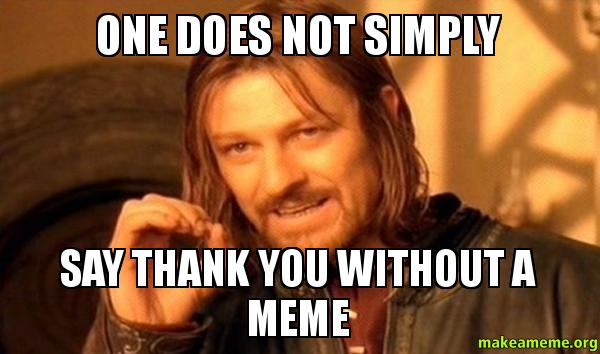 Debata: B x F
B: "Pravomoci v kyberprostoru by měla mít jedna silná instituce. " Vnímaní teze se vztahuje k České republice (tedy i jejímu právnímu řádu)
                        Bundzíková, Veronika
                        Červenka, Tomáš
                        Kubík, Tomáš
                        Mikel, Jindřich
                        Modrovič, Petr
                        Rechtik, Marek
F: "Pravomoci v kyberprostoru by měly zastávat jednotlivé úřady." Vnímaní teze se vztahuje k České republice (tedy i jejímu právnímu řádu) 
                        Novosad, Dominik
                        Kugler, Ondřej
                        Mičík, Tomáš
                        Koprnová, Lenka
                        Kozáková, Natálie
                        Sochorová, Markéta